Aquatic Therapy
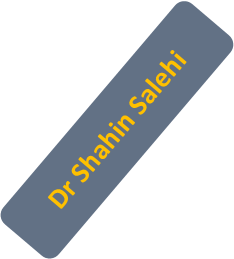 Depth
میزان غوطه وری:
تا ناحیه لگن 60% ( آقا 54 و خانم 47% وزن بدن کاهش وزن دارند)
ناحیه شکم: 50 درصد وزن
میانه دنده ها: 40%
زایفوئید: آقایان 35%، خانم ها 28%
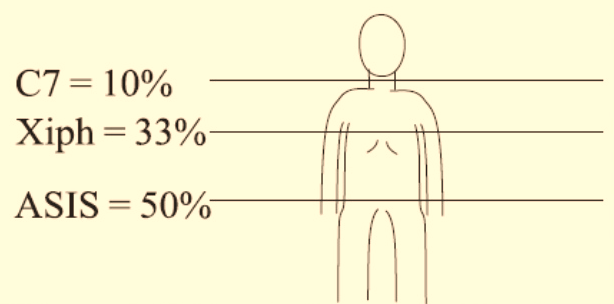 Aquatic treadmill
Purpose
      Aerobic exercise
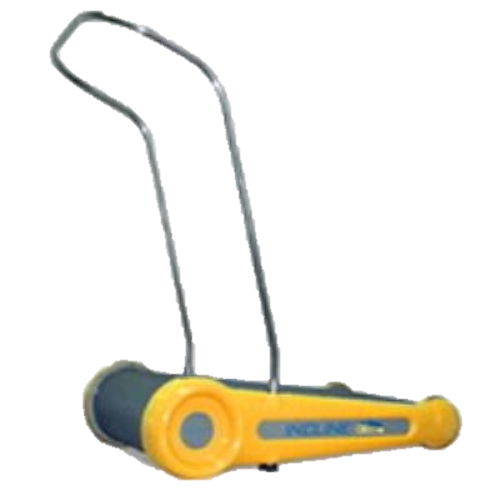 Aquatic Cyclette
Purpose 
        Aerobic exercise
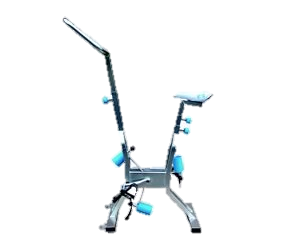 Aquatic Cyclette
Purpose
      Aerobic exercise
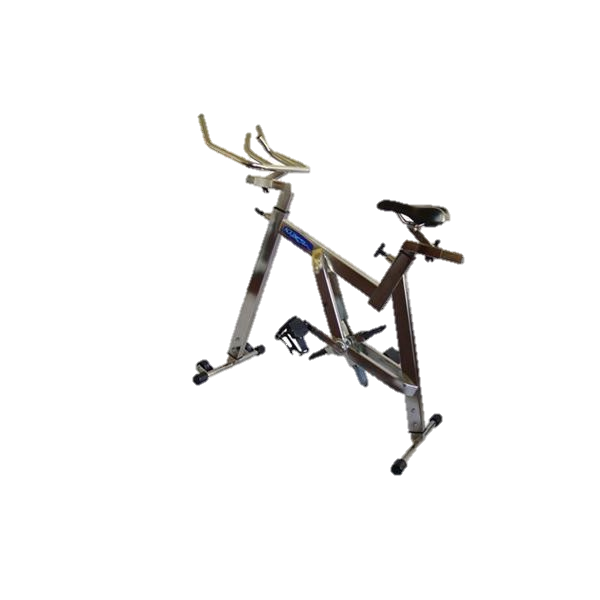 Aquatic Ellipse (Water Elliptical Trainer)
Purpose
      Aerobic exercise
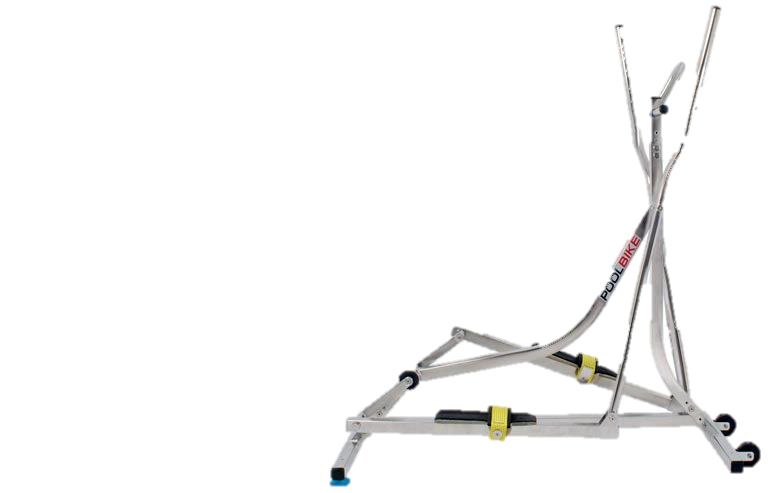 Aquatic Ellipse (Water Elliptical Trainer)
Purpose
      Aerobic exercise
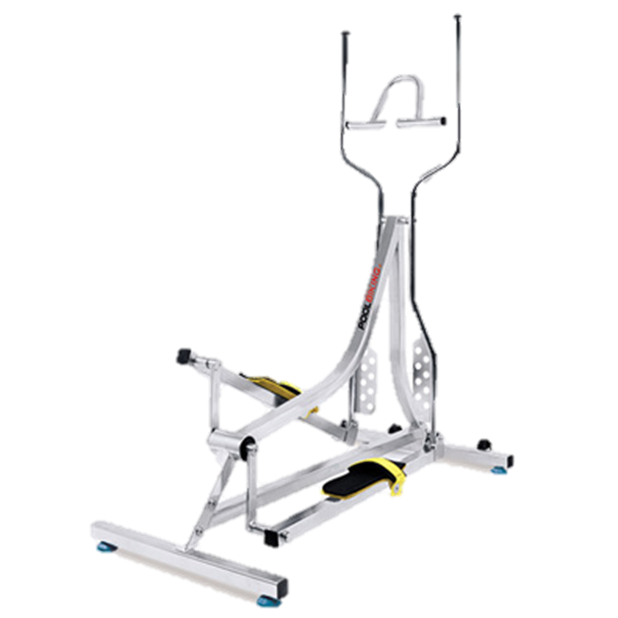 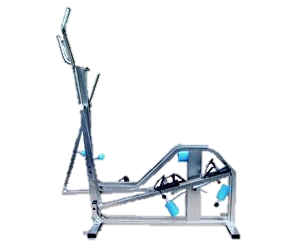 Aquatic Stepper
Purpose
      Aerobic exercise
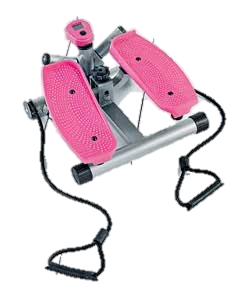 Aquatic Stepper
Purpose
      Aerobic exercise
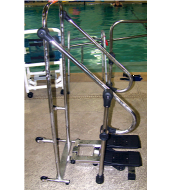 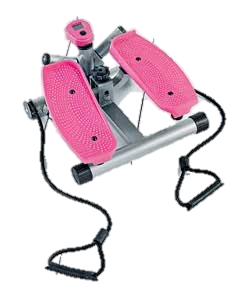 Aquatic Recline - Reclined bike
Purpose
      Aerobic exercise
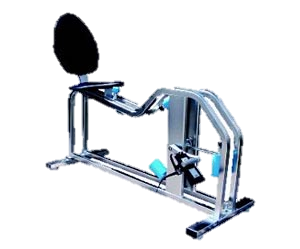 Stationary Aquatic Bicycle
Purpose
       Aerobic exercise
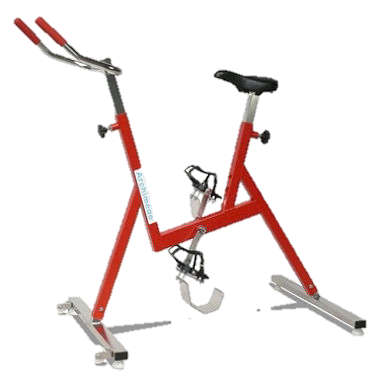 Stationary Aquatic Bicycle
Purpose
       Aerobic exercise
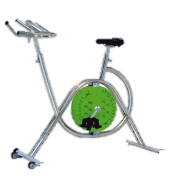 Aquatic Walker
Purpose
       Aerobic exercise
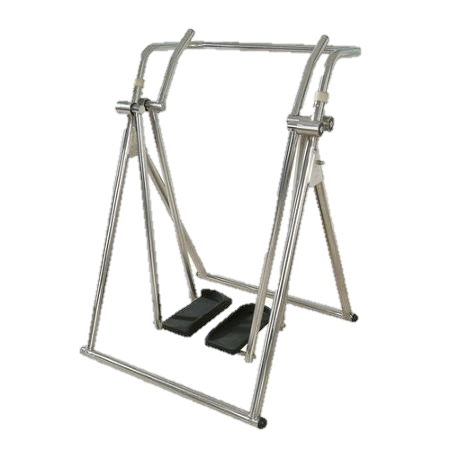 Aquatic Exercises
Strengthening
Using hydrostatic pressure, buoyancy & turbulence to increase resistance & thereby increase strength
Stretching
Using hydrostatic pressure & buoyancy to improve static hold stretches with increased temperature for muscle relaxation
Cardiovascular endurance
Using hydrostatic pressure & turbulence to improve diaphragmatic breathing and cardiovascular endurance
Neuromuscular coordination
Using hydrostatic pressure to improve proprioception with dynamic movements, which improves motor planning & output coordination
Weight loss
Recommends to reduce body Fat= 
900 Kcal per week
3-5 times per week 
60-80% MHR
15-60 min per session
Walking
Weight loss
FITT
900 Kcal per week = Target

3-5 times per week = Frequency 
60-80% MHR = Intensity
15-60 min per session =Time
Walking = Type
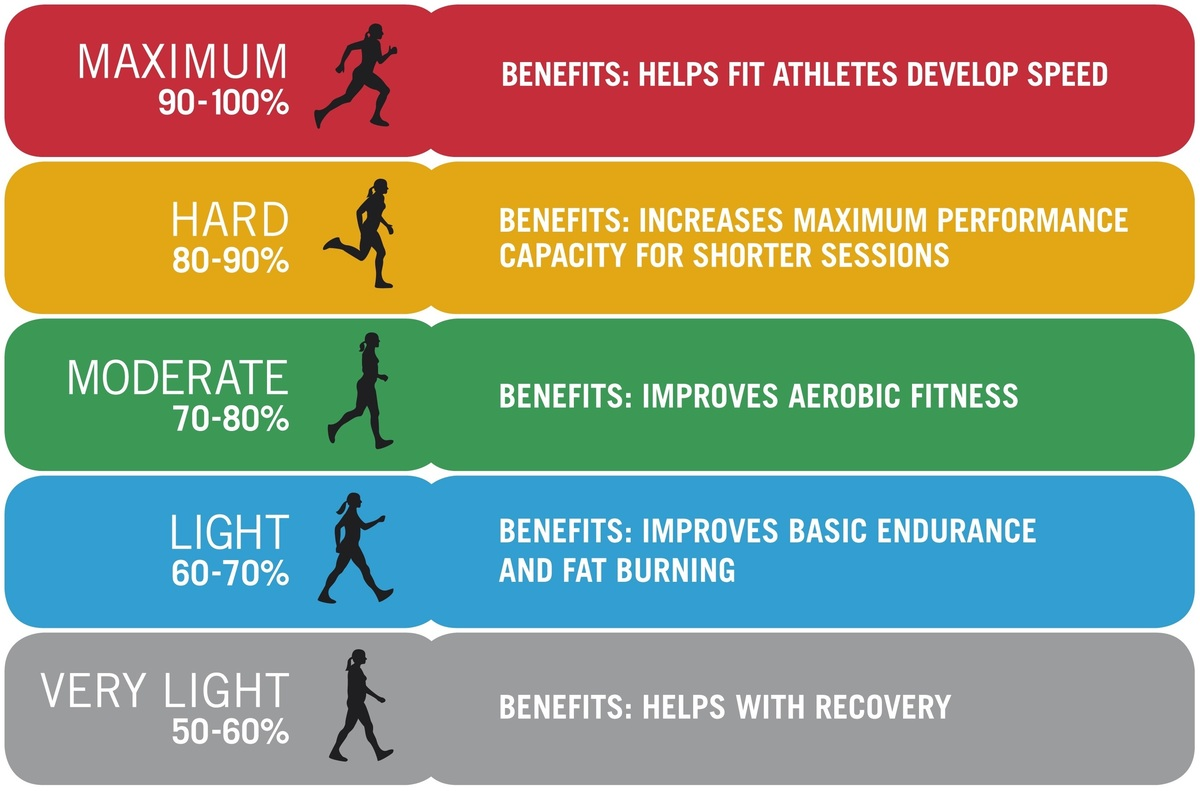 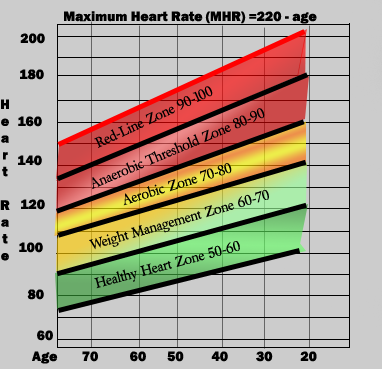 What is MET ? ( metabolic equivalent )
A single met is equivalent to the amount  of energy expanded               during one minute rest 
Energy expenditure during rest = 1 MET
      = 3.5 ml of O2 / kg. min
      = 1 kcal / kg. hr.
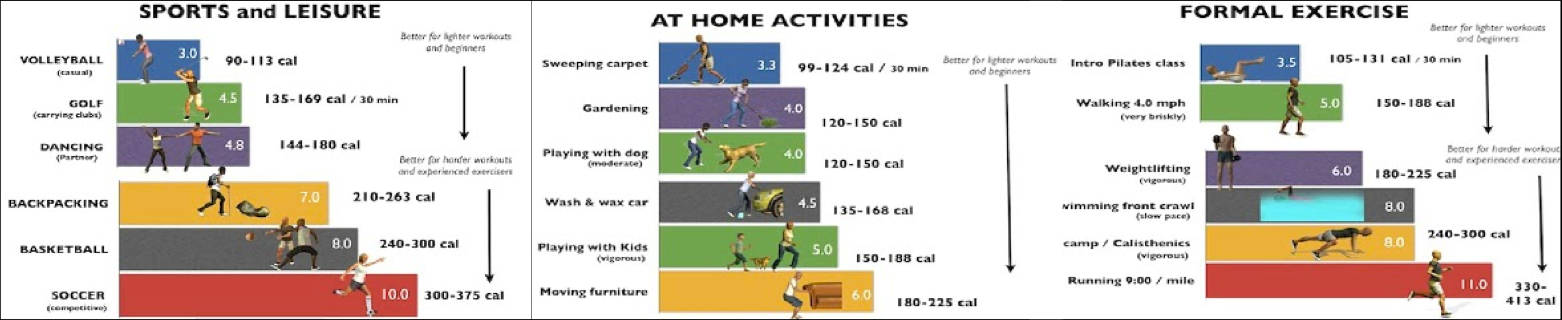 Mets
Kcal/min=3.5*Mets* Weight/200

Calorie(Kcal) ＝ BMR X Mets/24 X hour
Calorie(Kcal) ＝ BMR X Mets/24 X hour
کرال پشت 9.5 مت
کرال سینه  45 متر در دقیقه  7.3 
کرال سینه 68 متر در دقیقه 10 مت
پروانه 13.8 مت
قورباغه  10.3 مت
راه رفتن در آب 4.5 مت
پای قورباغه 3.5 مت
شنای تفریحی 6 مت
Sidestroke    7 مت
Monitoring cardiovascular
Talk test

RPE

RPE5
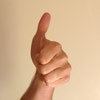 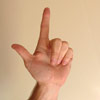 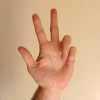 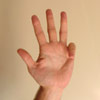 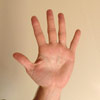 Standard Age-Predicted Maximal HR Formula:
220 – Age = Age-Predicted Maximal HR
Gellish, et al. 2007 Revised Age-Predicted Maximal HR Formula:
(ACSM 2010)
206.9 – (.67 x Age) = Age-Predicted Maximal HR
Karvonen Formula with Traditional Age-Predicted Maximal HR:
(220 – age – RestHR) x Percentage + RHR = Desired Intensity
Karvonen Formula with Gellish Formula for Age-Predicted Maximal HR:
[206.9 – (.67 x Age) – RestHR] x Percentage + RHR = Desired Intensity
Rate Deduction
Individual has a one-minute heart rate taken after standing out of the pool for three minutes and a
one-minute heart rate taken after standing in the water for three minutes at armpit depth. (Remember
Rate Deduction is determined by subtracting the heart rate standing in the water from the heart rate standing out of the water.
[Speaker Notes: Individual has a one-minute heart rate taken after standing out of the pool for three minutes and a
one-minute heart rate taken after standing in the water for three minutes at armpit depth. (Remember
that environmental conditions, medication, caffeine and excessive movement when entering the pool
can affect heart rate response. Care should be taken to minimize these factors.) The Aquatic Heart
Rate Deduction is determined by subtracting the heart rate standing in the water from the heart rate
standing out of the water.]
Peak HR Formula
Peak HR Formula=
(220 – Age – Aquatic Deduction) x Desired Intensity Percentage

A range within 74-94% is typically prescribed for conditioned individuals
Using the standard peak heart rate formula, a 50-year-old woman who wants to exercise in the water at 82% of her maximum heart rate and who has found her aquatic deduction to be 8, would calculate in the following manner.
(220 – 50 (Age) – 8 (Aquatic Deduction)) x .82 (Intensity) = 133
Kruel Aquatic HR Deduction: Karvonen Formula
[ (220 – Age – RestHR – Aquatic Deduction) x Desired Intensity Percentage ] + RestHR
A range within 55-85% is typically prescribed for conditioned individuals.
[Speaker Notes: Kruel Aquatic HR Deduction: Karvonen Formula 
Depending on the client or situation, you might prefer to include resting heart rate when making the calculations. Applying the Kruel Aquatic HR Deduction to the HR Reserve formula or the Karvonen Formula, the target aquatic heart rate for an individual is calculated:]
Using the Karvonen method, a 50-year-old woman with a resting heart rate of 70, who wants to exercise in the water at 65% of her heart rate reserve and who has found her aquatic deduction to be 8, would calculate in the following manner.
Using the Karvonen method, a 50-year-old woman with a resting heart rate of 70, who wants to exercise in the water at 65% of her heart rate reserve and who has found her aquatic deduction to be 8, would calculate in the following manner.
[ (220 – 50 (Age) – 70 (Resting Heart Rate) – 8 (Aquatic Deduction)) x .65 (Intensity) ] + 70 (RHR) = 130
Using the Gellish formula for the individual’s maximum HR, the calculations above for the 50-year-old
woman with a resting heart rate of 70 and an aquatic deduction of 8 would be:
Peak HR Formula = [206.9 – (0.67 x 50) – 8] x 0.82 = 136 

Karvonen Formula = [206.9 – (0.67 x 50) – 70 – 8] x 0.65 + 70 = 132
Heart rate training zones
Maximum HR=220_AGE
Lower=35% * Max HR
upper=70% * Max HR
Aquatic submersion to hip or Xiphoid 
Lower HR = lower land HR -17bpm
Upper HR = Upper land hr-17 bpm
Influence of the baroreceptors
Aquatic submersion to neck or chin
Lower HR = lower land HR + 9 bpm
Upper HR = Upper land HR+ 9 bpm
Influence of the atrial receptor
[Speaker Notes: The Karvonen method became popular as a closer approximation for an individual’s heart rate and has been used for calculating heart rate range (typically 30-45% for deconditioned individuals and 55-85% for conditioned individuals) for traditional exercise out of the water. (ACSM 2010) The Karvonen method expands on the peak heart rate formula by taking resting heart rate (RHR) into consideration. Resting heart rate is subtracted from the age deduction and the result is multiplied by the desired intensity level; resting heart rate is then added to the resulting number.]
Indications
Cerebral palsy
Brain injury and stroke
Multiple sclerosis 
Rheumatoid arthritis
Cardiopulmonary disease 
Fibromyalgia
Poliomyelitis
Obesity
Osteoarthritis
Injured athletes
Older population
Multiple sclerosis
Fatigue
Musculoskeletal problems
High temperature is contraindicated
50-70% HR max , 3 days in week
1 h, water T= 25 – 27 C
Increased Temperature more than 1.1 C is forbidden
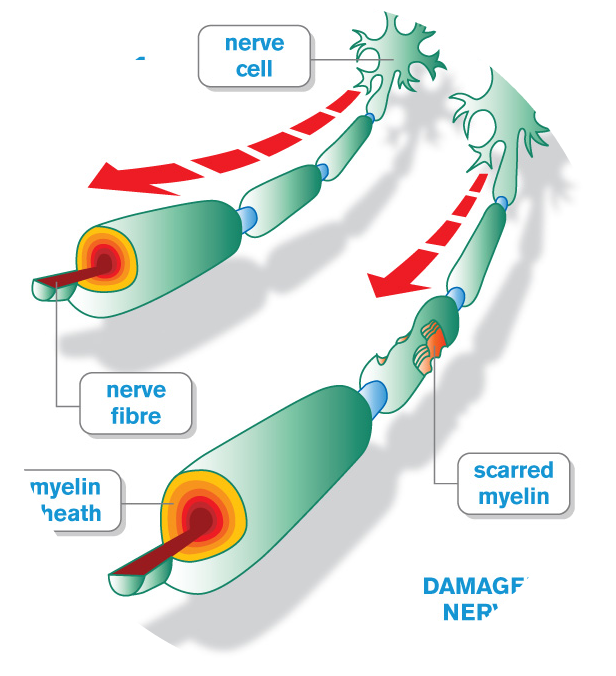 Rheumatoid arthritis
Swollen
Inflammation
Pain
15- 60 min 2 days per week
T=33-34 C
50-65% Max HR
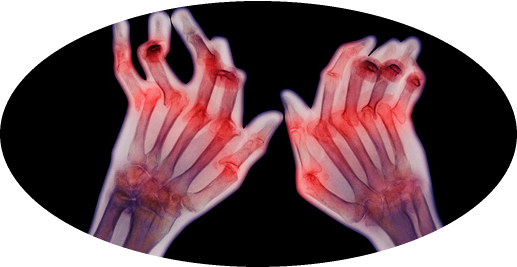 Obesity
90 min 5 days per week
40-75% MHR
T 20 – 28 C
RPE 10-14
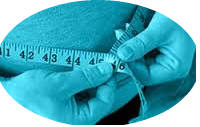 Thank you
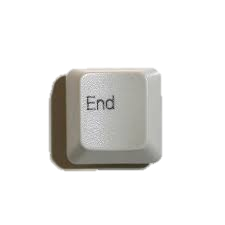